Figure 2. MMN-like ERP responses to action words. (a, b) Event-related potential elicited by the 2 critical words in ...
Cereb Cortex, Volume 26, Issue 5, May 2016, Pages 2353–2366, https://doi.org/10.1093/cercor/bhw026
The content of this slide may be subject to copyright: please see the slide notes for details.
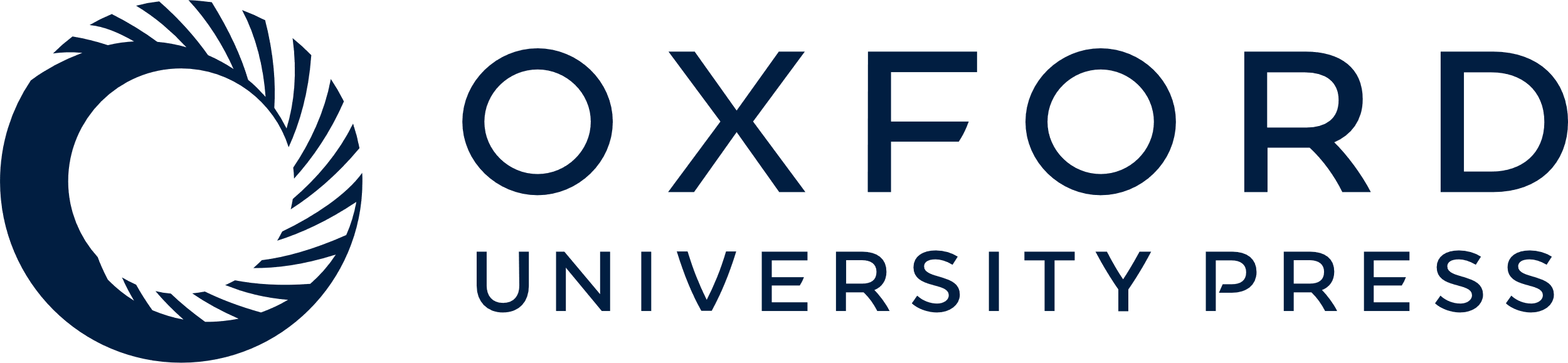 [Speaker Notes: Figure 2. MMN-like ERP responses to action words. (a, b) Event-related potential elicited by the 2 critical words in the 3 contexts (footstep context in black, whistle in red, water drop in blue). The top panel (a) shows ERPs to “kick” and the bottom panel (b) those to “kiss” with their respective current source density, CSD, maps, which provide an estimate of cortical surface activity after removal of volume-conduction effects. (c, d) The statistically significant interactions between the factors context and word (means and SEM) (c) and the factors centrality and word (d) are shown. (e) Results of the fMRI localizer task. The activations show significant activation clusters (FWE corrected) in the left motor regions for the contrasts foot movements > rest (violet) and lip movements > resting (yellow). (f) Significant activation clusters (FWE corrected) for the cortical sources of the general semantic relationship effect obtained by comparing the unprimed conditions (i.e., average of the body-part-incongruent conditions) against the primed conditions (i.e., average of the body-part-congruent conditions). Region-of-interest (ROI) analyses: (g), significant activation clusters (FWE corrected) for the cortical sources of the specific semantic relationship effects obtained by comparing “kick” unprimed against the “kick” primed conditions (violet) and the “kiss” unprimed against the “kiss” primed conditions (yellow). (h), source estimations for the activation contrast between ERPs elicited by words presented in body-part-incongruent context (“kick” > “kiss” in violet, “kiss” > “kick” in yellow, FWE corrected).


Unless provided in the caption above, the following copyright applies to the content of this slide: © The Author 2016. Published by Oxford University Press.This is an Open Access article distributed under the terms of the Creative Commons Attribution Non-Commercial License (http://creativecommons.org/licenses/by-nc/4.0/), which permits non-commercial re-use, distribution, and reproduction in any medium, provided the original work is properly cited. For commercial re-use, please contact journals.permissions@oup.com]